Inpatient & Perioperative Pain Management for Patients with Opioid Use Disorder
Melissa B. Weimer, DO, MCR, DFASAM
Pain & Addiction: Common Threads Course XXIV
April 13, 2023, 8:55-9:25am
Disclosure Information
Presenter 1: Melissa Weimer, DO, MCR, DFASAM
Commercial Interests: Path CCM, Stock Options; CVS Health, Advisor
[Speaker Notes: Add disclosure information]
Learning Objectives
Understand principles that complicate acute pain treatment in individuals with opioid use disorder
List multimodal pain treatment options for patients with opioid use disorder and acute pain
Understand how to approach pain treatment in individuals who are prescribed medication treatment for opioid use disorder
Patient Perspective
Patients describe avoiding medical care due to:
Fear of mistreatment
Fear of being judged or labeled
Fear of withdrawal
Fear of untreated pain
Velez, C, Nicolaidis C, Korthuis PT, et al.
Case 1
35 year old man is hospitalized for pneumonia and also has acute low back pain
He has a history of OUD and is engaged in durable methadone treatment at a dose of 80mg
He would like to avoid opioids and requests the most effective non-opioid treatment
Non-medication approaches to acute pain treatment
Heat/ice
Acupuncture, Acupressure*
Mindfulness
Binding or bracing
Balneotherapy (aka bath)
Transcutaneous electrical nerve stimulation
Chiropractic treatment
Osteopathic manipulation
Massage therapy
Physical therapy
Yoga
*associated with moderate to large decrease in pain intensity vs sham, 
low strength of evidence
Chou, et al. AHRQ publication, December 2020
[Speaker Notes: Chou R, Wagner J, Ahmed AY, Blazina I, Brodt E, Buckley DI, Cheney TP, Choo E, Dana T, Gordon D, Khandelwal S, Kantner S, McDonagh MS, Sedgley C, Skelly AC. Treatments for Acute Pain: A Systematic Review. Comparative Effectiveness Review No. 240. (Prepared by the Pacific Northwest Evidence-based Practice Center under Contract No. 290-2015-00009-I.) AHRQ Publication No. 20(21)-EHC006. Rockville, MD: Agency for Healthcare Research and Quality; December 2020. DOI: 10.23970/AHRQEPCCER240 . Posted final reports are located on the Effective Health Care Program search page]
Acute pain treatment options – ambulatory setting
NSAIDs 
Steroids
Acetaminophen
Muscle relaxer
Anticonvulsants
Immediate release opioids
For musculoskeletal pain (excluding back pain), 
NSAIDs and acetaminophen have similar efficacy
Insufficient evidence comparing opioids to NSAIDs
Chou, et al. AHRQ Publication, 2020
[Speaker Notes: Chou R, Wagner J, Ahmed AY, Blazina I, Brodt E, Buckley DI, Cheney TP, Choo E, Dana T, Gordon D, Khandelwal S, Kantner S, McDonagh MS, Sedgley C, Skelly AC. Treatments for Acute Pain: A Systematic Review. Comparative Effectiveness Review No. 240. (Prepared by the Pacific Northwest Evidence-based Practice Center under Contract No. 290-2015-00009-I.) AHRQ Publication No. 20(21)-EHC006. Rockville, MD: Agency for Healthcare Research and Quality; December 2020. DOI: 10.23970/AHRQEPCCER240 . Posted final reports are located on the Effective Health Care Program search page]
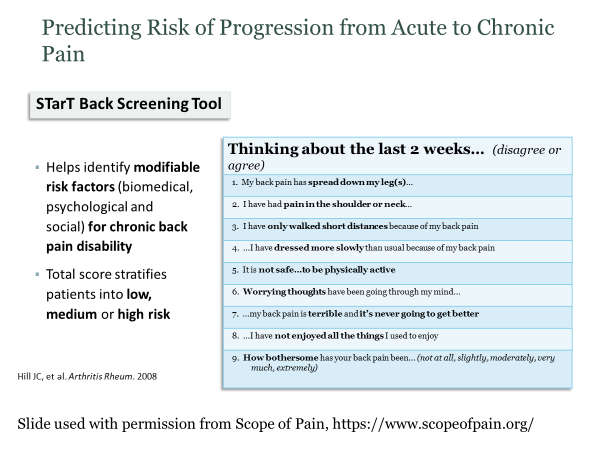 Case 2
34 year old female with severe opioid use disorder (uses approx. 1g of  IV opioids per day) admitted 24 hours ago for a large abscess on her forearm who is complaining of severe pain and anxiety.

Exam shows tachycardia, hypertension, diaphoresis, and anxiety. She is rubbing her joints and rocking back and forth. 

Pt is requesting IV opioids.

Expected discharge in 48 hours.
General Principles
Opioid withdrawal worsens other painful conditions
Treating opioid withdrawal symptoms can improve pain management
Giving opioids will not worsen a patient’s substance use disorder
Patients who use heroin/fentanyl are highly tolerant to opioids
Important to determine if the patient is currently receiving medication treatment (methadone, buprenorphine or ER naltrexone)
General Approach
Urine Drug Test (including fentanyl)

Treat the opioid “debt”
Adjuvant treatments
Offer Buprenorphine or Methadone

Use known effective pain treatments
NSAIDs, acetaminophen, full agonist opioids

Recognize that you may need to prescribe higher doses of opioids
Opioid Debt + Pain
Acute pain
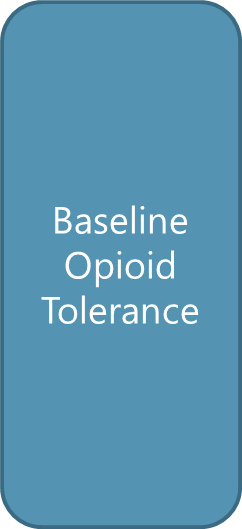 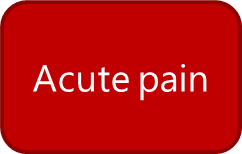 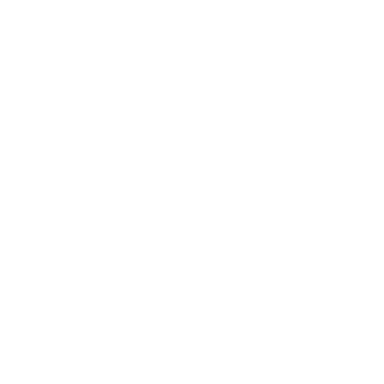 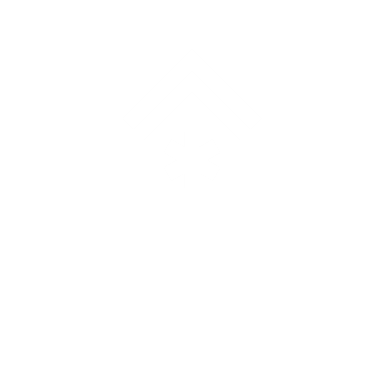 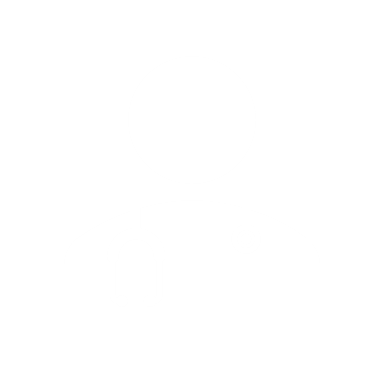 Baseline Opioid Tolerance
Opioid Debt
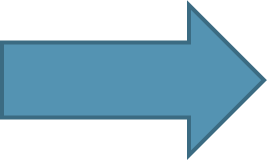 Methadone
or Buprenorphine

&

Full Agonist Opioids
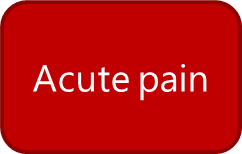 Insufficient opioids
Options for Treatment
Option 1
#1 – Address opioid withdrawal – methadone
#2 – Treat pain - Ketorolac, acetaminophen, oxycodone 10-15mg every 4 hrs PRN pain, Ice, Heat
Option 2
#1 – Address opioid withdrawal – buprenorphine
#2 – Treat pain – Ketorolac, acetaminophen, hydromorphone 4-6mg every 4 hrs PRN pain, ice, heat
Option 3
#1 – Address opioid withdrawal – scheduled short acting opioids 
(relatively high dose, ex. Oxycodone IR 20-30mg every 3 hrs scheduled)
#2 – Treat pain – Ketorolac, acetaminophen, ice, heat
Case 2: Continued
Patient chooses to start methadone and stabilizes on multimodal treatment with NSAID, acetaminophen, and PRN hydromorphone

Patient goes on to develop severe sepsis from aortic valve endocarditis

Ends up needing an emergent aortic valve replacement

Complains of severe post op-pain
Pre-op and Post-op Pain Options
Discuss the case with anesthesia pre-op
Ask for a nerve block, if possible
Continue methadone – consider BID or TID dosing
Consider post-operative treatments like
Increased full agonist opioids, use oral & Intravenous (IV)
Patient Controlled Analgesia
Ketamine IV
Gabapentin
Scheduled acetaminophen and/or NSAID
Medications to avoid for acute pain
Benzodiazepines
Carisoprodol
Tramadol (aka “Tramadon’t”)
Extended release opioids
Acute pain treatment options – inpatient setting
NSAIDs
Steroids
Acetaminophen
Muscle Relaxer
Anticonvulsants
Opioids, intermittent IV vs PCA vs oral 
Ketamine
Nerve block
[Speaker Notes: Chou R, Wagner J, Ahmed AY, Blazina I, Brodt E, Buckley DI, Cheney TP, Choo E, Dana T, Gordon D, Khandelwal S, Kantner S, McDonagh MS, Sedgley C, Skelly AC. Treatments for Acute Pain: A Systematic Review. Comparative Effectiveness Review No. 240. (Prepared by the Pacific Northwest Evidence-based Practice Center under Contract No. 290-2015-00009-I.) AHRQ Publication No. 20(21)-EHC006. Rockville, MD: Agency for Healthcare Research and Quality; December 2020. DOI: 10.23970/AHRQEPCCER240 . Posted final reports are located on the Effective Health Care Program search page]
Opioid Reward Considerations
Routes of Administration
IV administration
IM/SC administration
Oral administration
CNS side effects
(Reward, sedation, etc)
Plasma Concentration
Analgesia
Pain
0
Time
Opioid Reward Considerations
Schedules of Administration
Intermittent Bolus Administration
Long-acting, CR meds
CNS side effects  (Reward, sedation, etc)
Patient controlled analgesia (PCA)
Plasma Concentration
Analgesia
-Pain
-Withdrawal if opioid dependent
Time
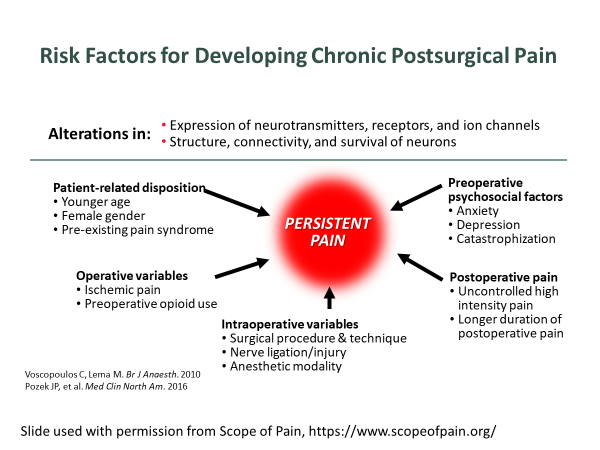 Case Resolution
The patient does well on a combination of 
Methadone 40mg BID
Scheduled acetaminophen
Scheduled NSAID
Ketamine infusion in the immediate post operative period
Hydromorphone IV 2-4mg every 3-4 hours x 48-72 hours
Hydromorphone PO 8mg every 3 hours scheduled, then transitioned to PRN, eventually fully tapered off
Gabapentin 600mg TID
Hydroxyzine PRN
Case 3
27 yo man with opioid use disorder and sarcoma of the left thigh. He will be undergoing resection of the tumor in the next week. 

He has been taking buprenorphine/naloxone 8/2mg BID for 6 months and is afraid to go off of it. 

Should his buprenorphine be continued?
Buprenorphine Continuation
Evidence supports
Buprenorphine alone can provide adequate analgesia for some procedures
Buprenorphine can be used simultaneously with full agonist opioids for adequate analgesia

Reduces total full agonist use and shortens hospital length of stay
Hickey, et al. MCNA, 2022
Quaye AN, Zhang Y.  Pain Med 2019.
Pain Regimen
Pre-op gabapentin 600mg TID
Acetaminophen 650mg QID
Change buprenorphine to 4mg QID or continue 8mg BID

Epidural for surgery
Hydromorphone and fentanyl in the immediate post-operative period
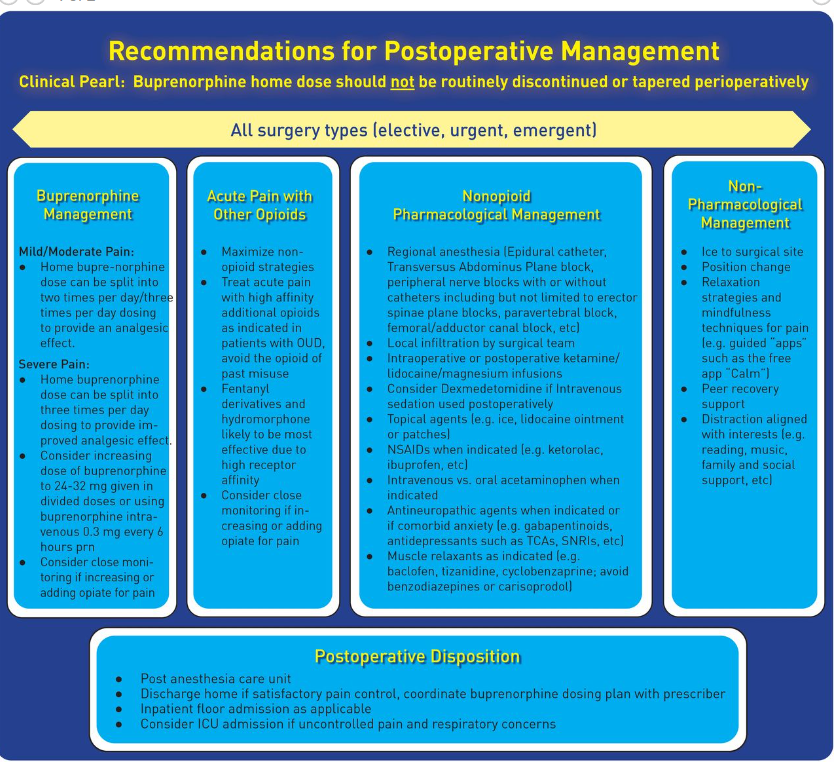 Lynn Kohan et al. Reg Anesth
 Pain Med 2021;46:840-859
Perioperative Buprenorphine Management
Modified from Mass General Brigham Substance Use Steering Committee
Hickey, et al. Medical Clinics of North America, 2022.
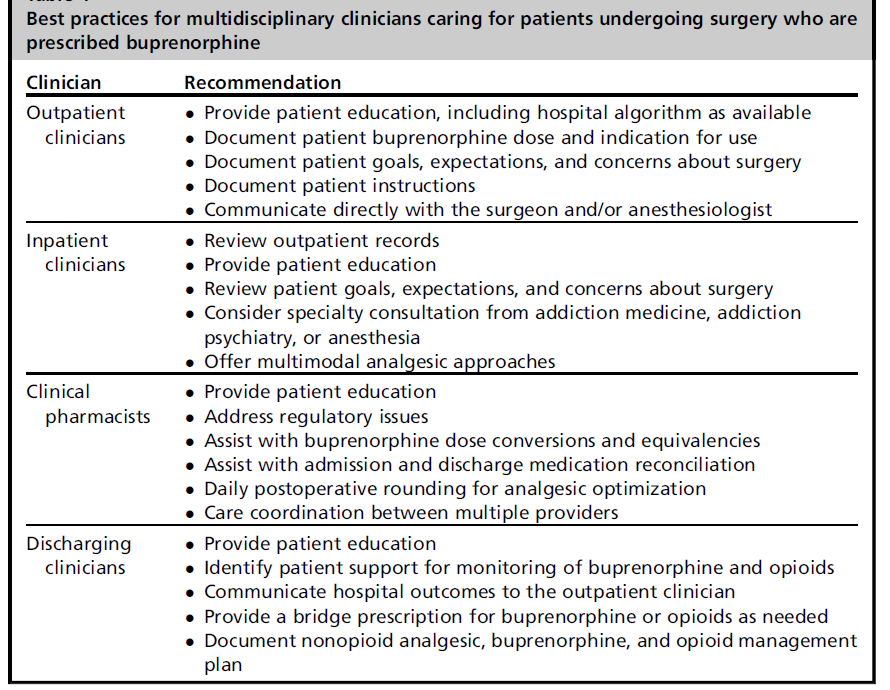 Hickey, et al. MCNA, 2022
Final Takeaways/Summary
Multiple non-opioid medications and adjuvant therapies are effective for the treatment of acute pain
Poorly treated acute pain can lead to ongoing persistent pain 
Patients with OUD and acute pain should have their opioid withdrawal and pain treated at the same time
Offer all patients with OUD highly effective treatments such as methadone or buprenorphine
Continue methadone and buprenorphine in the perioperative setting and use multimodal treatments
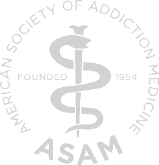 [Speaker Notes: Take this time at the end of your presentation to review key takeaways and information that audiences should remember in the future.  If practical, apply this to clinical practice.]
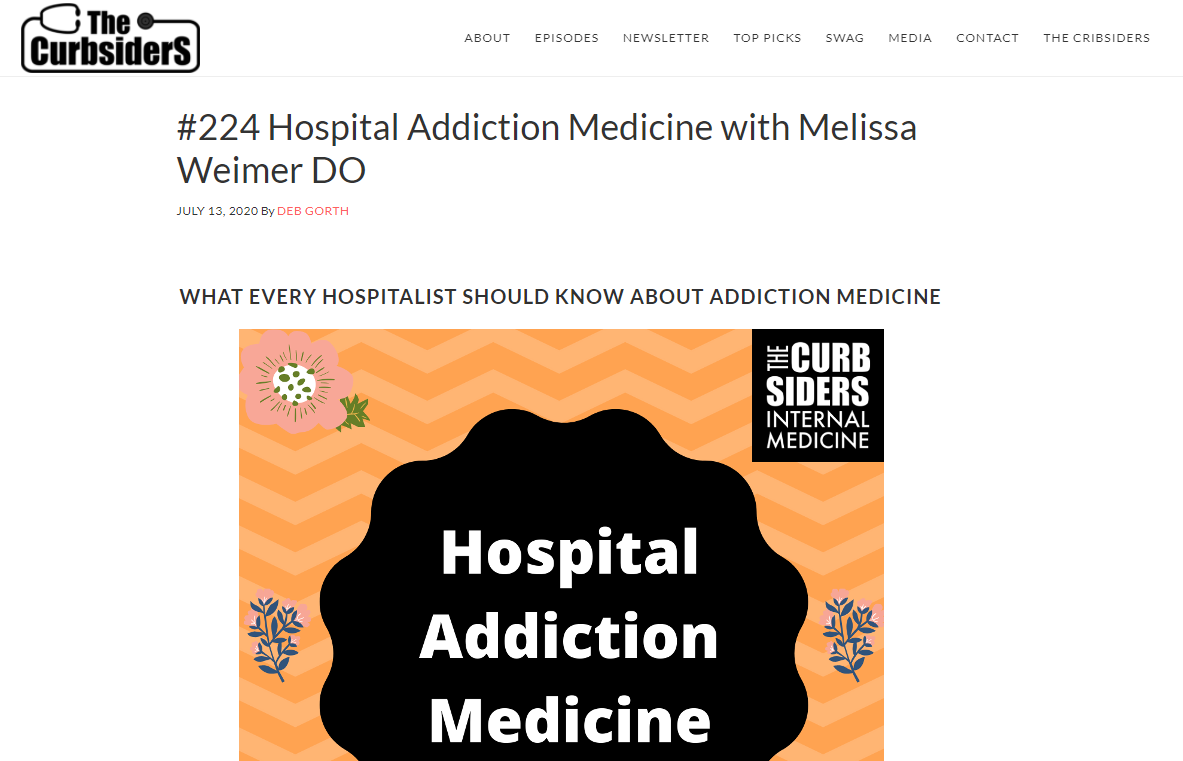 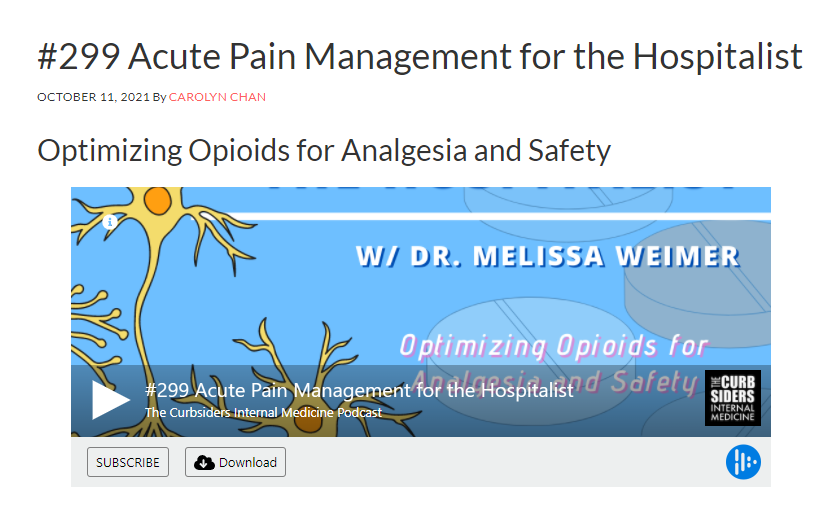 https://thecurbsiders.com/podcast/299
https://thecurbsiders.com/podcast/224
30
References
Alford, D, et al. (2006) Acute Pain Management for patients receiving maintenance methadone or buprenorphine therapy. Ann Intern Med. 144(2):127-134.
Hathaway DB, Bhat J, Twark C, Rodriquez C, Suzuki J. Patients’ experiences with continuation or discontinuation of buprenorphine before painful procedures: A brief report. American Journal of Addictions, 2023.
Kohan L, Potru S, Barreveld AM, Sprintz M, Lane O, Aryal A, Emerick T, Dopp A, Chhay S, Viscusi E. Buprenorphine management in the perioperative period: educational review and recommendations from a multisociety expert panel. Reg Anesth Pain Med. 2021 Oct;46(10):840-859. 
Hickey T, Abelleira A, Acampora G, Becker WC, Falker CG, Nazario M, Weimer MB. Perioperative Buprenorphine Management: A Multidisciplinary Approach. Med Clin North Am. 2022 Jan;106(1):169-185. 
Quaye AN, Zhang Y. Perioperative management of buprenorphine: solving the conundrum. Pain Med 2019;20(7):1395–408.